Psalm 145:17-21 (ESV)
17 The Lord is righteous in all his ways    and kind in all his works.18 The Lord is near to all who call on him,    to all who call on him in truth.19 He fulfills the desire of those who fear him;    he also hears their cry and saves them.20 The Lord preserves all who love him,    but all the wicked he will destroy.
21 My mouth will speak the praise of the Lord,    and let all flesh bless his holy name forever and ever.
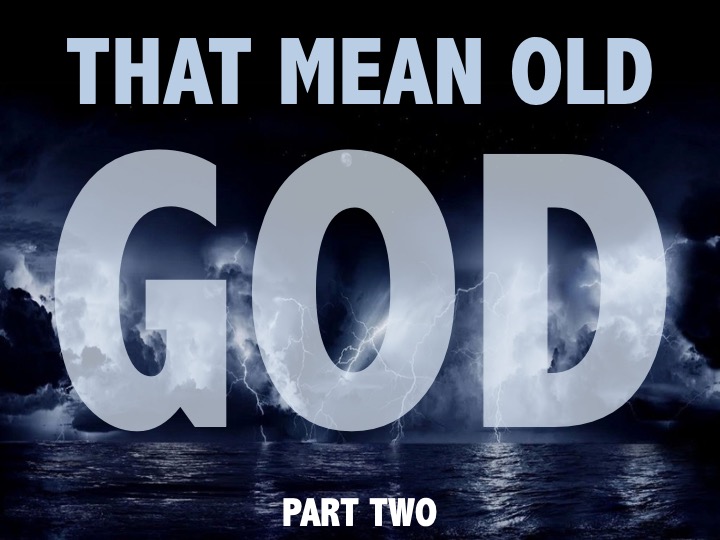 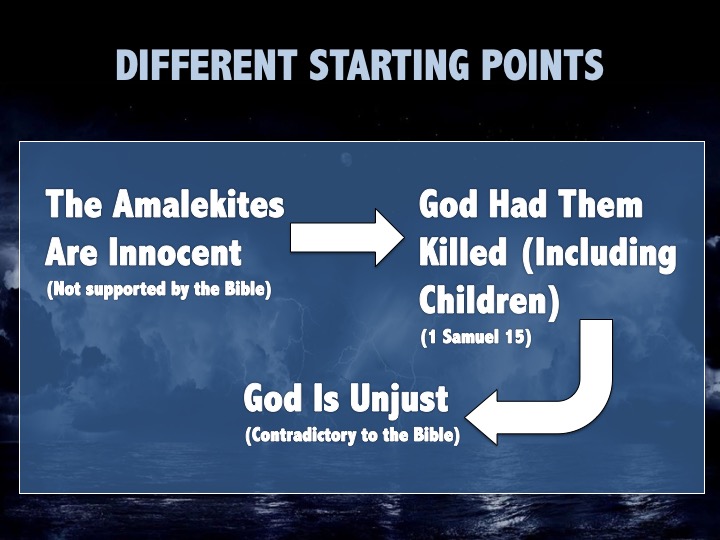 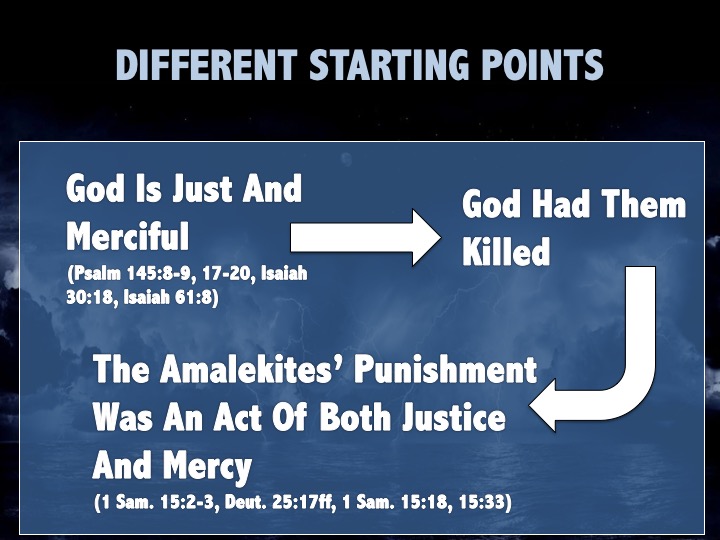 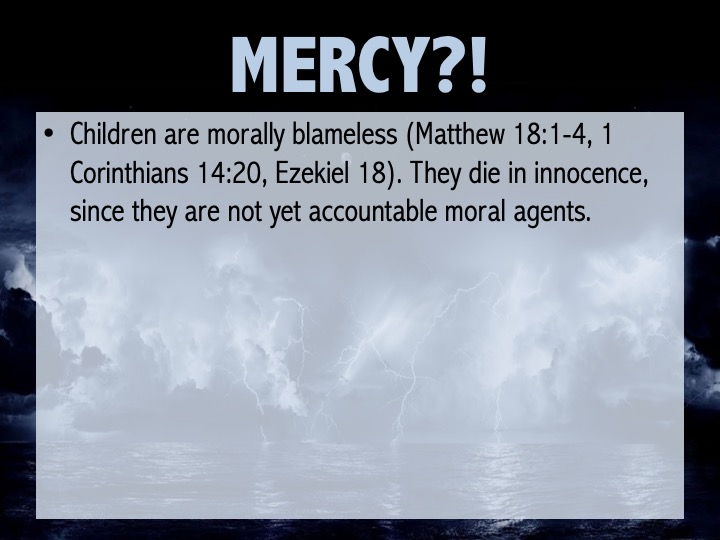 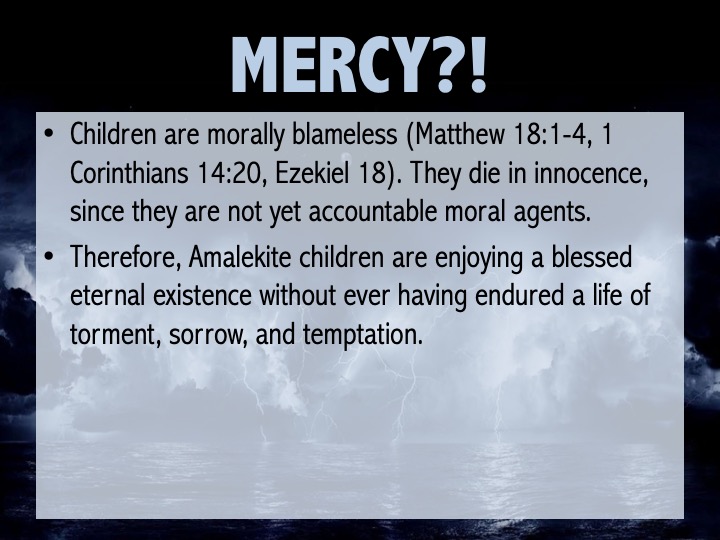 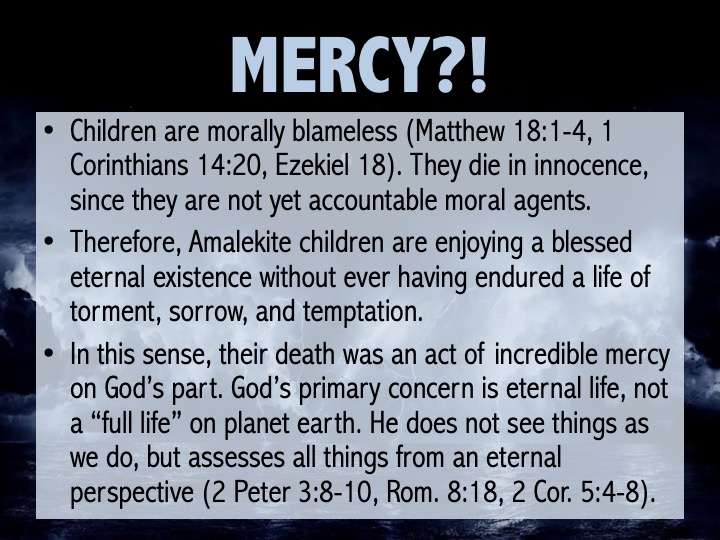 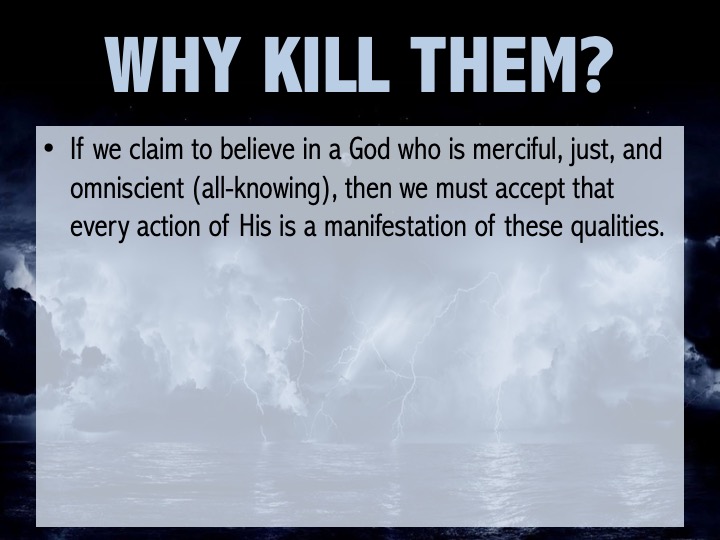 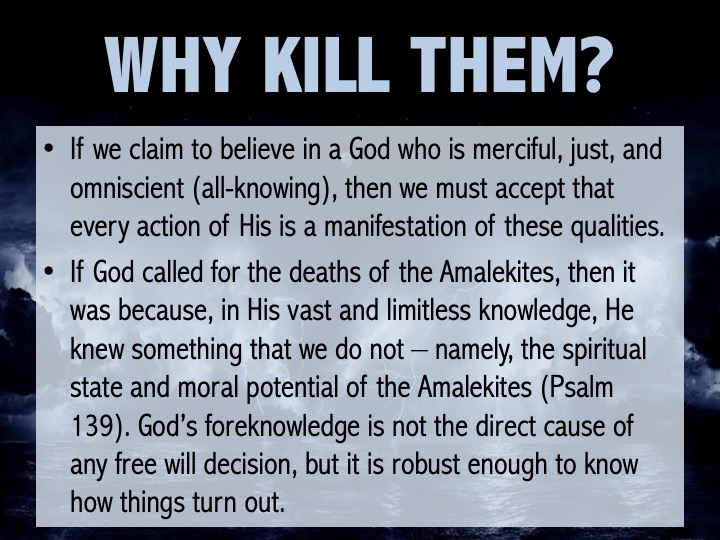 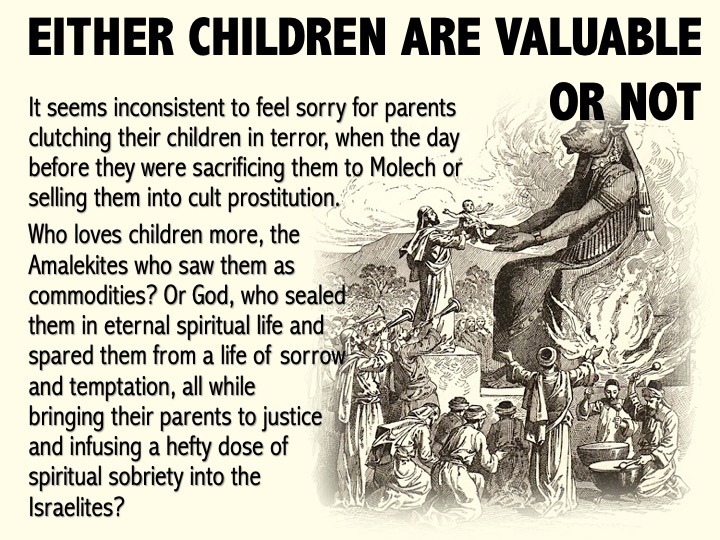 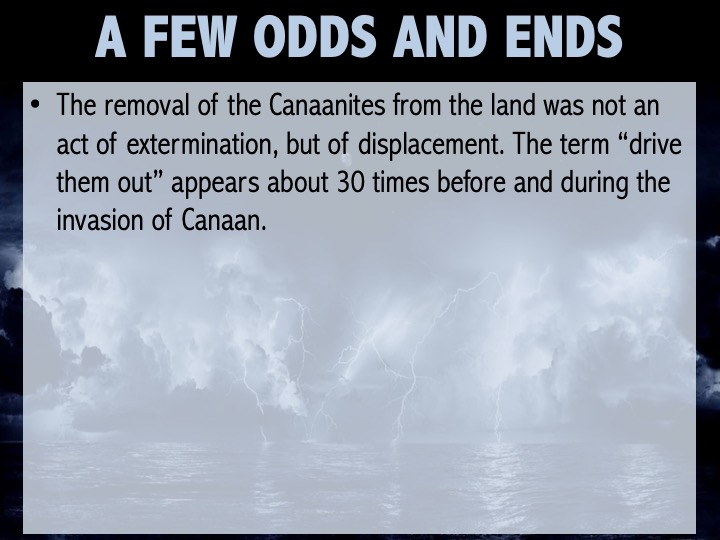 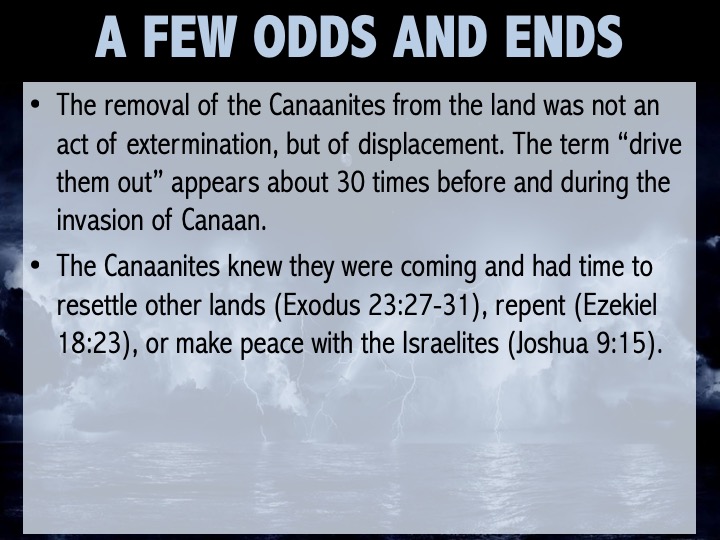 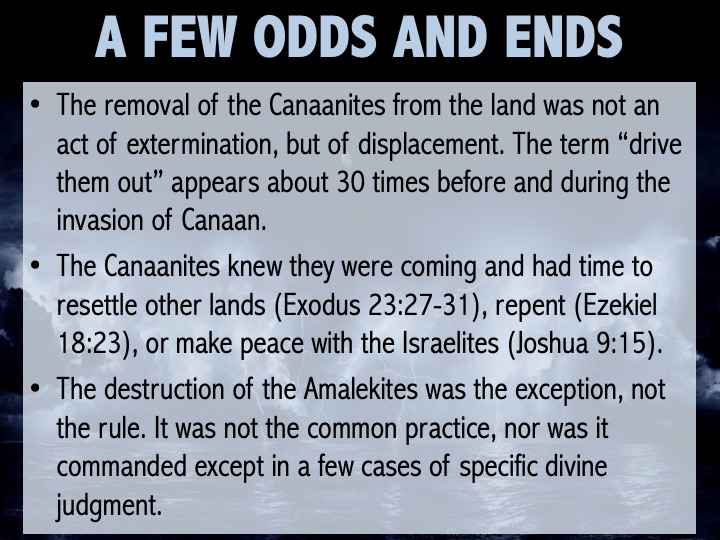 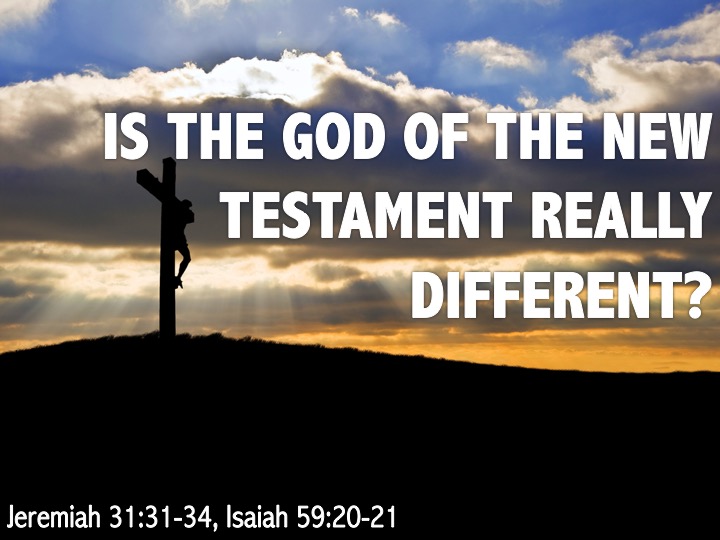 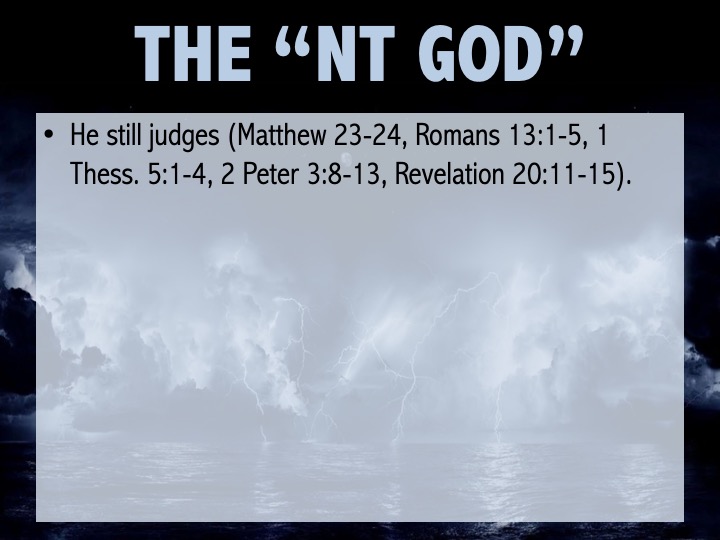 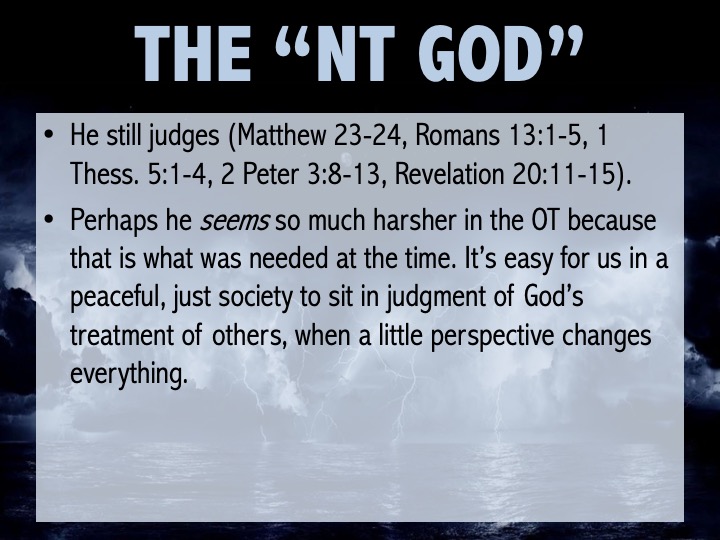 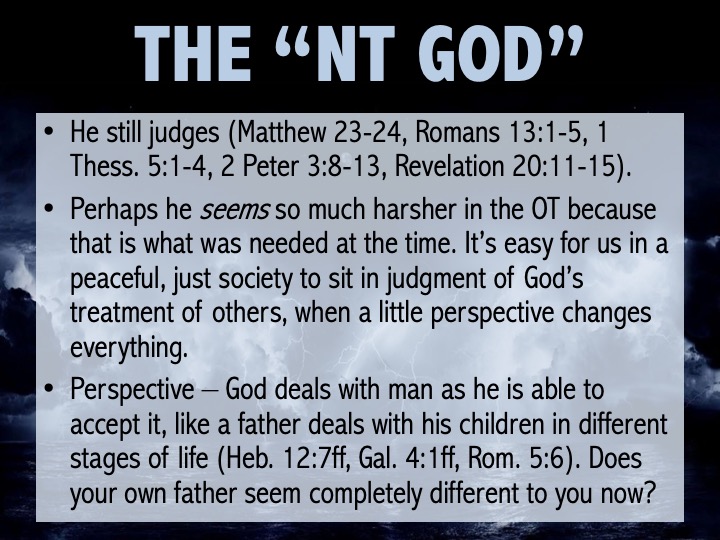